Rada vlády pro lidská práva
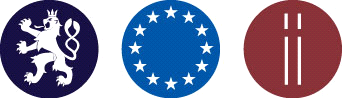 Výbor pro práva lidí ohrožených chudobou a sociálním vyloučením
Problematika exekucí a oddlužení
nastavení milostivého léta a jeho podmínek
sledování a řešení dopadu změn novel exekučního řádu (např. zastavování exekucí, bagatelní exekuce, mobiliární exekuce, chráněný účet) 
podpora efektivního dohledu nad činností exekutorů a insolvenčních správců
podpora zpřístupnění tříletého oddlužení pro všechny osoby při odstranění bariér na vstupu
podpora dostupného dluhového poradenství a nastavení povinného poradenství v oddlužení
1
Rada vlády pro lidská práva
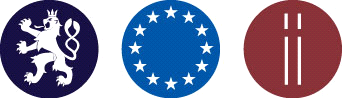 Výbor pro práva lidí ohrožených chudobou a sociálním vyloučením
Předcházení prohlubování chudoby
upozornění na aktuální problémy (novela 3x a dost umožňující srážky z dávek na pokuty za přestupky)
navázaní systému srážek z příjmů na dávkový systém (podpora legální práce místo práce na černo)
přístup k nepojistným dávkám (dávky na bydlení, mimořádná okamžitá pomoc)
dostupnost terénních služeb sociální prevence i v krizových situacích
vzdělávání v dluhové a finanční gramotnosti
2
Rada vlády pro lidská práva
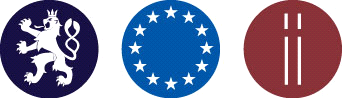 Výbor pro práva lidí ohrožených chudobou a sociálním vyloučením
Reakce na aktuální sociální problémy
definice energetické chudoby a nástroje ochrany zvlášť zranitelných zákazníků před odpojením
systém pravidelné valorizace sociální podpory (životní/existenční minimum, rodičovský příspěvek atd.) v závislosti na inflaci
dostupnost obecního bydlení za spravedlivých podmínek, podpora dostupného bydlení
3